INSTRUCTIONS FOR CONTENT FACILITATORS
This slide package is provided by the Scholarly Integrity Initiative. Thank you for promoting conversations about, and raising awareness of, the responsible conduct of research.
We hope that by facilitating group discussions though these materials, we can better understand our research and scholarly practices, identify best practices, and foster a strong and diverse research culture that embraces integrity, collegiality and service at UBC. 
In an effort to continuously improve, we would appreciate a few minutes of your time to provide feedback on this resource after you have used it. Please share your thoughts by completing this short survey.
[Speaker Notes: Feedback survey: https://ubc.ca1.qualtrics.com/jfe/form/SV_e8xLZLLOBmMcGK9]
How to use this resource
There are two sections to this slide deck resource. 
The first section is a core slide presentation. Use this to introduce concepts, discuss terminology, and generate discussion with your audience. 
The second section includes additional slides that you can add to the core presentation, depending on the needs of your audience.
Facilitator notes are provided with each slide. Before delivering this material, you should familiarize yourself with the Scholarly Integrity Policy and the relevant scholarly standards within your discipline. If you need additional support, please contact the Scholarly Integrity Initiative.
[Speaker Notes: Scholarly Integrity Policy: https://universitycounsel-2015.sites.olt.ubc.ca/files/2020/07/Scholarly-Integrity-Policy_SC6.pdf]
ADAPTING AND SHARING THIS RESOURCE
This introductory slide deck is licensed under the Creative Commons Attribution 4.0 International License, which allows you to share and adapt this resource as long as you give appropriate credit, provide a link to the license and indicate if changes were made to the content. For more information about this license, please visit: http://creativecommons.org/licenses/by/4.0/ 

Please attribute to the Scholarly Integrity Initiative, Office of the Vice-President, Research & Innovation, The University of British Columbia.
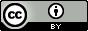 [Speaker Notes: Creative Commons Attribution 4.0 International License (CC BY 4.0): http://creativecommons.org/licenses/by/4.0/]
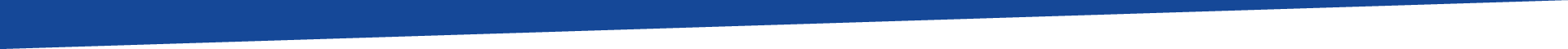 Peer Review
The Scholarly Integrity Initiative
https://Responsible.research.ubc.ca
[Speaker Notes: Potential/Suggested Learning Outcomes:
By the end of this presentation, you will be able to:
Describe the responsibilities of an ethical peer reviewer
Explain the importance of safeguarding the integrity of the peer review process
Identify/access additional resources to learn more about peer review]
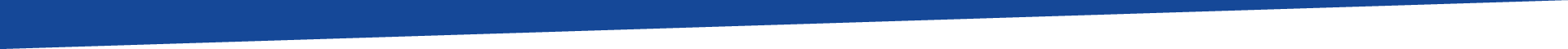 Introduction
What is peer review?
What are your responsibilities throughout the process?
Why is it important?
How does it relate to scholarly integrity?
[Speaker Notes: What is peer review?
Peer review is a critical cornerstone of research
It is heavily dependent on the trust and the responsible/ethical participation of the scholarly community
It relies on expert and objective reviews by knowledgeable researchers to ensure the quality of the manuscript and/or proposal

What are the responsibilities of a peer reviewer?
Before the review
Disclose all conflicts of interest to ensure impartiality (e.g., is the work too close to your own? Are you affiliated with the same institution? Are any of the authors of the paper/grant a collaborator or colleague?, etc.)
Ensure that you have the necessary expertise to assess the work
Determine your capacity to complete reviews in a timely manner
During the review
Thoroughly review all materials to fully understand the scope of the review
Protect confidentiality of these privileged materials
Refrain from using information obtained during the review for your own or another’s work (thus unfairly providing advantage)
Do not involve anyone else in the review without first obtaining permission from the journal or funding agency
Provide constructive and balanced feedback (e.g., specific critique with appropriate evidence to substantiate your comment) to help editors or funding agencies in their evaluation.
After the review
Continue to protect and respect confidentiality of the peer review process.
Only discuss the published version of the paper 
Mentoring/Training
Model ethical peer review 
Request permission to share with mentees and abide by the decision given
Model transparency by acknowledging the trainee as a reviewer
Why is it important?
Journal editors and funding agencies depend on this process to make decisions; the quality of these decisions depends on the quality of the peer review
The review process sets the standards of the field
The integrity of the peer-review process depends on trust that everyone involved will behave ethically and responsibly. 

How does it relate to scholarly integrity?
Enables journal editors and funding agencies to fairly evaluate and decide which manuscripts to publish and whose proposals to support
Maintains collective expectations of scholarly rigour and standards within specific disciplines
Preserves trust and integrity of the peer-review process

---
Resources:
COPE Council. (2017) Ethical Guidelines for Peer Reviewers. Available at: https://publicationethics.org/files/Ethical_Guidelines_For_Peer_Reviewers_2.pdf 
Rockwell, S. Ethical of Peer Review: A Guide for Manuscript Reviewers, Office of Research Integrity. Available at: https://ori.hhs.gov/sites/default/files/prethics.pdf]
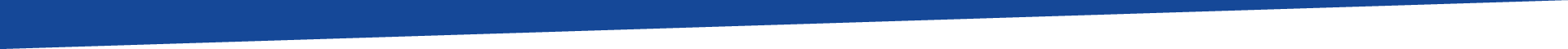 Adhering to the ethical standards of peer review supports scholarly integrity by:
Enabling journal editors and funding agencies to fairly evaluate and decide which manuscripts to publish and whose proposals to support
Maintaining collective expectations of scholarly rigour and the standards specific to certain disciplines
Preserving trust and integrity of the peer-review process
[Speaker Notes: How does it relate to scholarly integrity?
Enabling journal editors and funding agencies to fairly evaluate and decide which manuscripts to publish and whose proposals to support
Maintaining collective expectations of scholarly rigor and disciplinary standards 
Preserving trust and integrity of the peer review process

---
Resources:
COPE Council. (2017) Ethical Guidelines for Peer Reviewers. Available at: https://publicationethics.org/files/Ethical_Guidelines_For_Peer_Reviewers_2.pdf 
Rockwell, S. Ethical of Peer Review: A Guide for Manuscript Reviewers, Office of Research Integrity. Available at: https://ori.hhs.gov/sites/default/files/prethics.pdf]
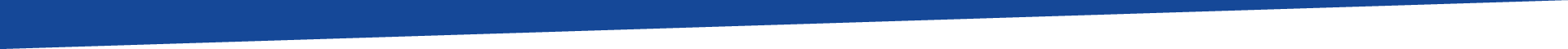 In addition to conducting our own research, we also share a responsibility to evaluate and critique the work of our peers.
What does this mean for us?
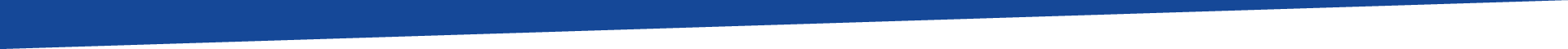 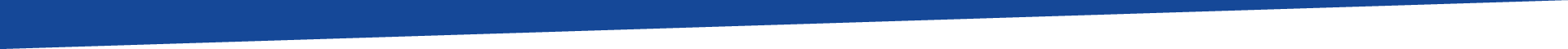 What does this mean for us?
Become familiar with your responsibilities as a peer reviewer
Respect the confidentiality of the peer-review process
Promptly disclose any potential and/or real conflicts of interest
Conduct the review ethically and responsibly
What else?
[Speaker Notes: [This slide includes some high-level recommendations; please feel free to modify and adapt it to your own research context.]  

Potential Reflection/Discussion Questions: 
How would you balance the risks of bias and the advantages of your own expertise when conducting a peer review?  
What measures do/should you take to protect confidentiality of the peer-review documents, which are considered privileged? 
Reviewing manuscripts as a peer reviewer can be a valuable learning opportunity for a student or trainee.  What considerations should you make when considering using this learning method?  Do you know the relevant rules and standards for each of the journals that you review for?
What are the standards for sharing grant applications with students for purposes of teaching / learning?]
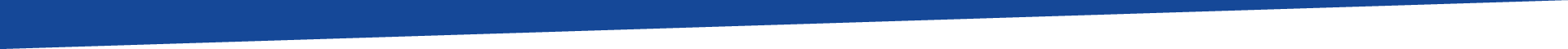 Support & Resources
Policies & Guidelines
Tri-Agency Conflicts of Interest and Confidentiality Policy
UBC’s Scholarly Integrity Policy

UBC Research Support Services
Internal Review Training Program (Postdoctoral Fellows), UBCV

Training & Further Reading
Peer Review Course, Publons Academy
Unconscious Bias Training Module, Tri-Agency Canada Research Chairs
Ethical Guidelines for Peer Reviewers, COPE Council
Ethics of Peer Review: A Guide for Manuscript Reviewers, Office of Research Integrity
[Speaker Notes: Policies & Guidelines
Tri-Agency Conflicts of Interest and Confidentiality Policy: http://www.science.gc.ca/eic/site/063.nsf/eng/h_90108244.html
UBC’s Scholarly Integrity Policy: https://universitycounsel-2015.sites.olt.ubc.ca/files/2020/07/Scholarly-Integrity-Policy_SC6.pdf

UBC Research Support Services
Internal Review Training Program (Postdoctoral Fellows), UBCV: https://www.postdocs.ubc.ca/events/pdfo-sparc-internal-review-training-program

Training & Further Reading
Peer Review Course, Publons Academy: https://publons.com/community/academy
Unconscious Bias Training Module, Tri-Agency Canada Research Chairs: https://www.chairs-chaires.gc.ca/program-programme/equity-equite/bias/module-eng.aspx
Ethical Guidelines for Peer Reviewers, COPE Council: https://publicationethics.org/files/Ethical_Guidelines_For_Peer_Reviewers_2.pdf
Ethics of Peer Review: A Guide for Manuscript Reviewers, Office of Research Integrity: https://ori.hhs.gov/sites/default/files/prethics.pdf]
Additional content
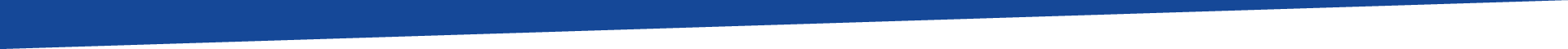 Peer Review Process
“
depends to a large extent on the trust and willing participation of the scholarly community and requires that everyone involved behaves responsibly and ethically. 
- Committee on Publication Ethics
[Speaker Notes: Source: COPE Council. (2017) Ethical Guidelines for Peer Reviewers. Available at: https://publicationethics.org/files/Ethical_Guidelines_For_Peer_Reviewers_2.pdf]
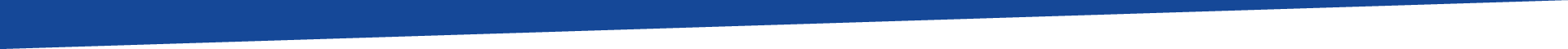 Peer Reviewers
“
may come to the role without any guidance and be unaware of their ethical obligations.
- Committee on Publication Ethics
[Speaker Notes: Potential Discussion  Questions:
What might be the potential cost and impact of this?
What are our responsibilities as members of the research community?
What are some strategies to address and mitigate this?

Source: COPE Council. (2017) Ethical Guidelines for Peer Reviewers. Available at: https://publicationethics.org/files/Ethical_Guidelines_For_Peer_Reviewers_2.pdf]
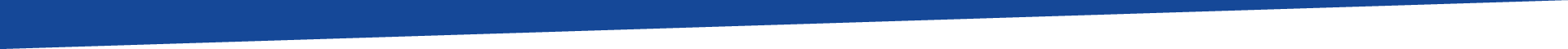 Unconscious bias can influence the peer review process
“
Bias can be influenced by the characteristics of both the reviewer and the applicant, as well as the nature of the application and where the research is being conducted and by whom.

- Tri-Agency Unconscious Bias Training Module
[Speaker Notes: Source: Tri-Agency Unconscious Bias Training Module. Available at: https://www.chairs-chaires.gc.ca/program-programme/equity-equite/bias/module-eng.aspx]
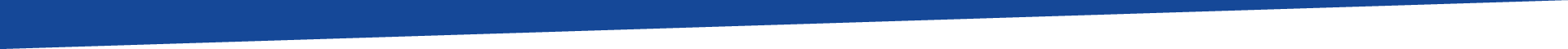 Gender Bias
“
differential treatment of men and women, the impact of which may be positive, negative or neutral.

- Tri-Agency Unconscious Bias Training Module
[Speaker Notes: Source: Tri-Agency Unconscious Bias Training Module. Available at: https://www.chairs-chaires.gc.ca/program-programme/equity-equite/bias/module-eng.aspx]
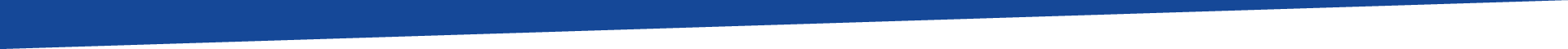 Institutional Bias
“
bias that occurs due to the reputation, size, type, or location of the institution or prior research conducted at that institution. 

- Tri-Agency Unconscious Bias Training Module
[Speaker Notes: Source: Tri-Agency Unconscious Bias Training Module. Available at: https://www.chairs-chaires.gc.ca/program-programme/equity-equite/bias/module-eng.aspx]
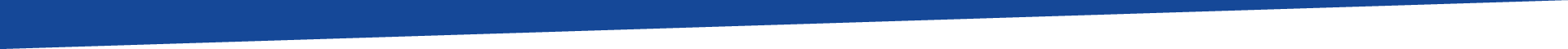 Age Bias
“
bias that occurs due to the age of the applicant and can be directed to people who are older or younger. 

- Tri-Agency Unconscious Bias Training Module
[Speaker Notes: Source: Tri-Agency Unconscious Bias Training Module. Available at: https://www.chairs-chaires.gc.ca/program-programme/equity-equite/bias/module-eng.aspx]
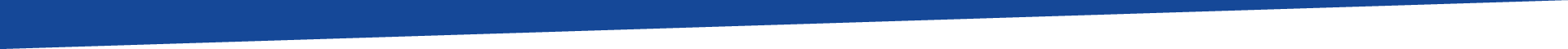 Language Bias
“
[research] culture not only in Canada but also throughout the world increasingly places greater value on research conducted and published in English. 

- Tri-Agency Unconscious Bias Training Module
[Speaker Notes: Source: Tri-Agency Unconscious Bias Training Module. Available at: https://www.chairs-chaires.gc.ca/program-programme/equity-equite/bias/module-eng.aspx]
Case Studies
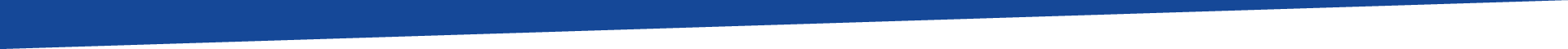 Professor Jay accepted an invitation to review a manuscript. However, they have too many commitments and will not be able to return the review on time. 
Is it okay for Professor Jay to ask their most esteemed trainee to conduct the peer review on their behalf?
[Speaker Notes: Facilitator’s Notes
Prof. Jay should have only agreed to review if they were able to return the review within the agreed upon time-frame. 

Asking their trainee to conduct the peer review would be a violation of confidentiality if Prof. Jay did not first obtain permission from the journal. It would also be unethical to submit a review conducted by another individual as their own. 

An alternative approach would be for Prof. Jay to ask for an extension or to communicate their lack of capacity to the journal as soon as possible. 

If Prof. Jay has the journal’s permission to involve their trainee in the review process, it would be critical that Prof. Jay provide a full explanation of confidentiality and to provide oversight and guidance throughout. It would be important to include the trainee’s name to the review document, so that they can also receive recognition for their effort and contribution. 

Additional Discussion Questions:
What are some factors to consider before you accept an invited review?]
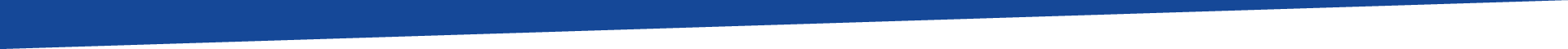 In their peer review, Taylor provided detailed suggestions to improve the manuscript. 
The author, unaware of reviewer’s identity, reached out to Taylor to discuss the revisions.
What should Taylor do?
[Speaker Notes: Facilitator’s Notes
The best course of action is for Taylor to reach out to the journal for guidance.]